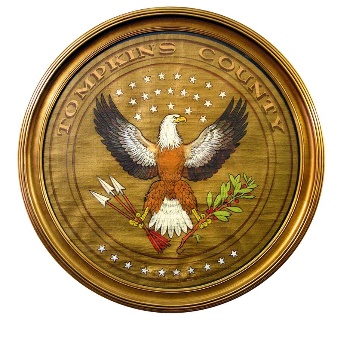 Tompkins County
County Office for the Aging
2020 Budget Presentation
1
Recommended Budget
Tompkins County Office for the Aging
NY Connects
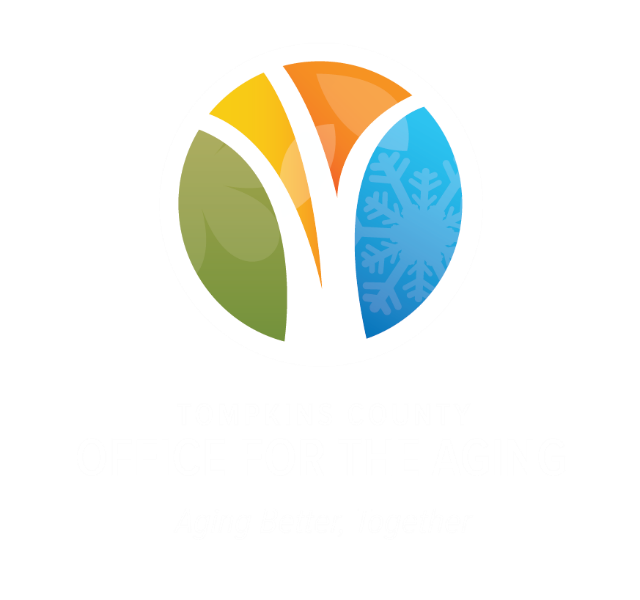 Mission: 
To assist older adults and persons with long term care needs to live independently in their homes and communities with quality of life and dignity
3
Tompkins County Office for the AgingNY Connects
Departmental Overview
15 staff members: 
11 full-time; 4 part-time
28 programs administered
28 contracts; 12 subcontractors
21 funding streams; 4 fiscal years
4
Full-Time Equivalents
5
Major Program Areas
6
Major Program Areas
7
Major Influences
8
Major Influences
Received $85,000 Unmet Needs funding from NYSOFA to address clients who are placed on waiting lists for service
Telephone reassurance calls
Increase Falls Home Safety Assessments 
Part time Case Aide at DSS to assist Case Managers 
Created a part time Case Management position for Foodnet to manage anticipated waiting list because they are at capacity and on the verge of a waiting list for safe operations and meal delivery.